Overdose education and naloxone distribution
Objectives
Opioids and Overdose Nationwide
Opioids and Overdose
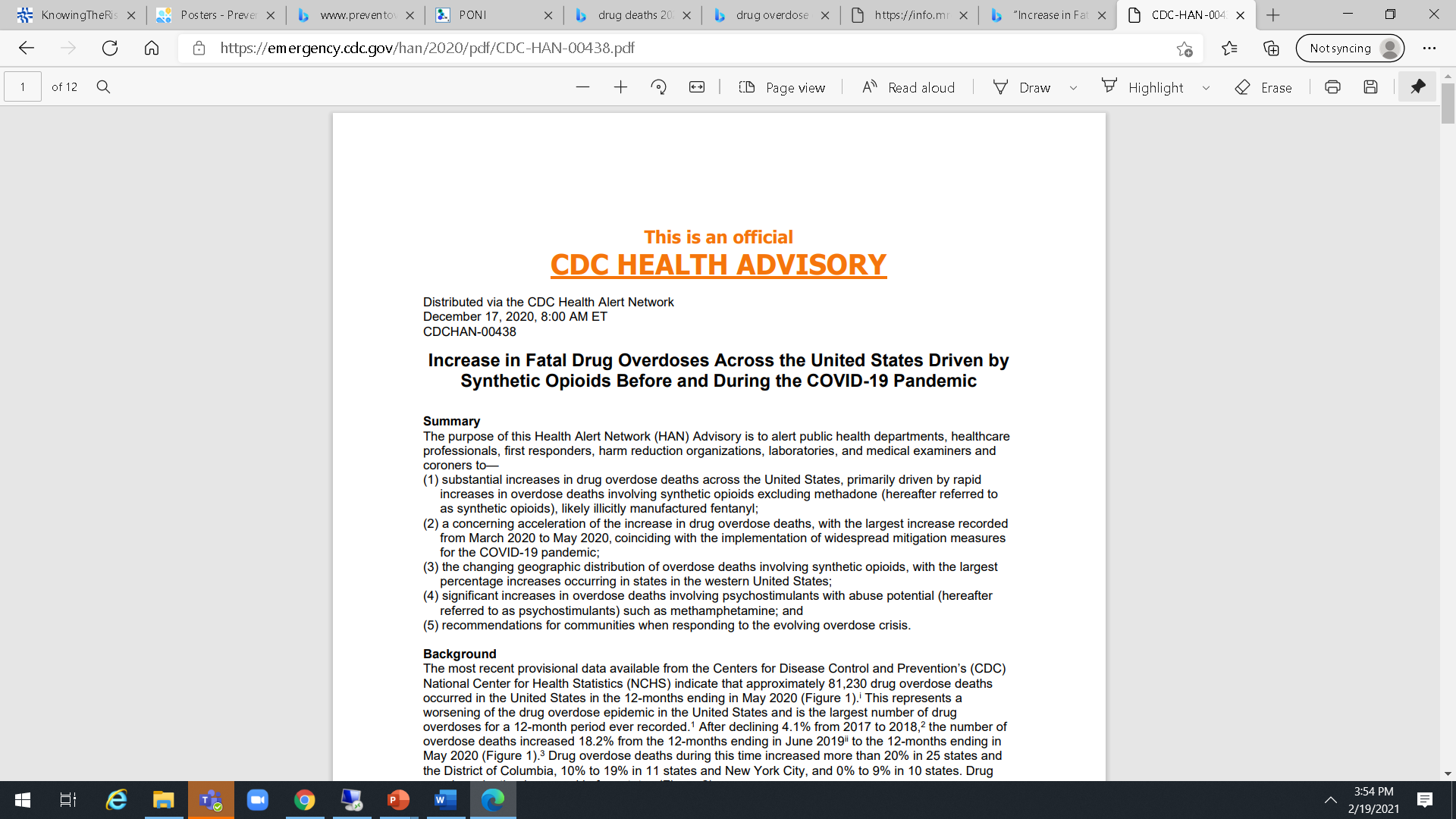 The CDC estimates that 80,816 opioid overdose deaths occurred from in 2021
Opioids and Overdose in  rhode island
RI Fatal Overdoses  2009-2021
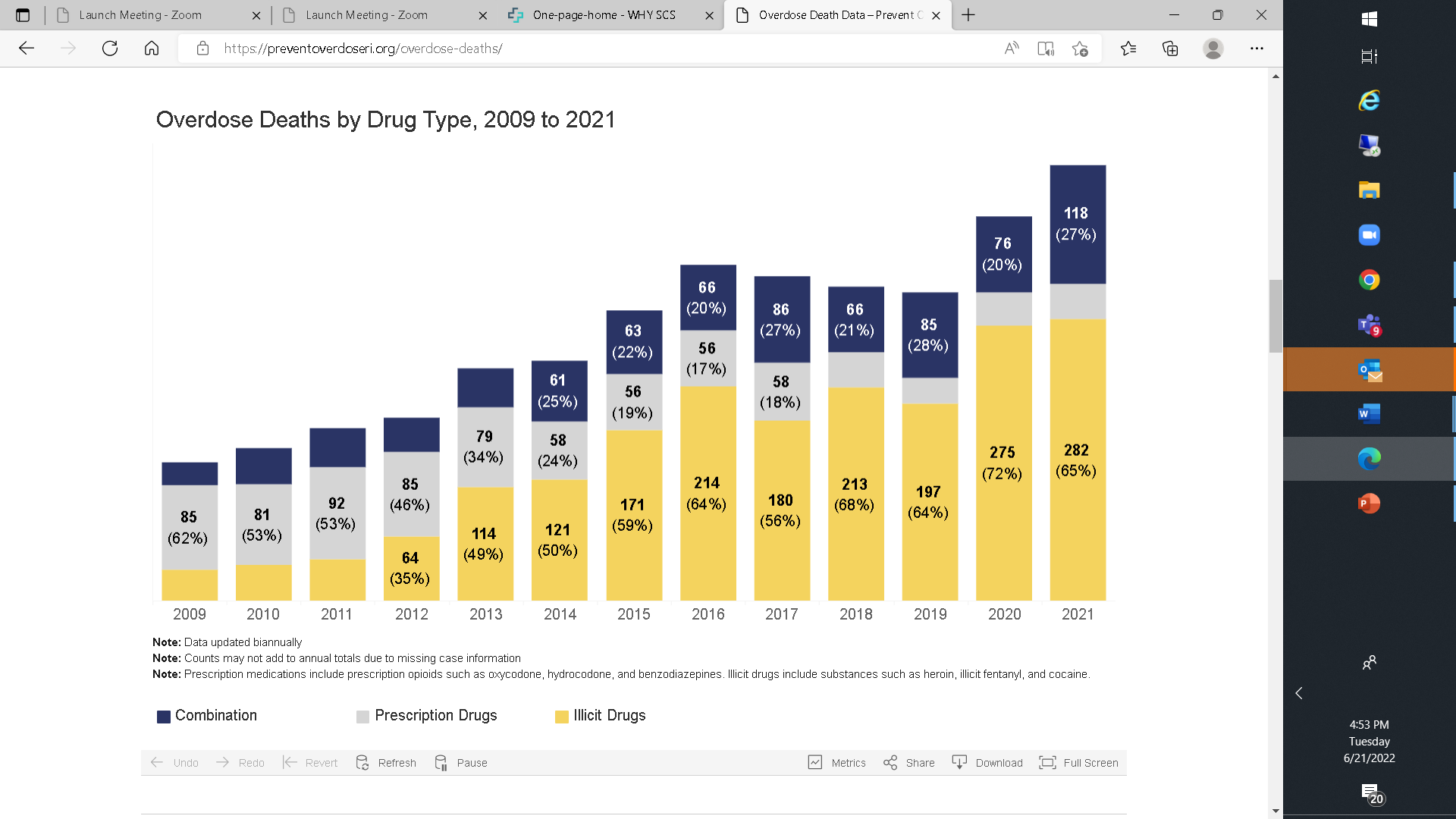 [Speaker Notes: This is a busy slide and shows the many waves of the crisis (it is a dynamic epidemic). 1) preventoverdoseri.org is a terrific resource! 2) prescription overdose deaths (in grey)show a decline; 3) 2013-2015 heroin deaths on the rise; 4) 2015 onwards fentanyl deaths on the rise (in 2018, fentanyl was present in 70% of fatal overdoses). While we saw an approximate 8% decline in overdose fatalities 2017-2019, in 2020 RI experienced the highest number of fatal overdoses to date with deaths estimated to exceed 400 (final number won’t be available until April 2021).]
DRUG SUPPLY
Waves of the overdose crisis1 – prescription opioids2 – heroin3 – fentanyl4 – fentanyl in non-opioid substancesXylazine
Opioids
OPIOIDS
STRONG OPIOID AGONISTS
morphine
fentanyl
methadone
heroin
hydromorphone (Dilaudid)
oxycodone (Oxycontin, Percocet*)
meperidine (Demerol)


MODERATE OPIOID AGONISTS
codeine
hydrocodone (Vicodin*)
OTHER OPIOID AGONISTS
tramadol (Ultram)
dextromethophan 


PARTIAL OPIOID AGONIST
buprenorphine
buprenorphine+naloxone (Suboxone)

OPIOID ANTAGONISTS
naloxone (Narcan)
naltrexone
*contains acetaminophen (Tylenol)
Overdose Risk Factors Naloxone
Overdose Risk Factors
There is an increased likelihood of overdose when any of the following factors are present:
Presence of fentanyl in non- opioid drugs

Decreased tolerance due abstinence
incarceration
detox
Prior nonfatal overdose 
High dose prescription 
Using illicit opioids alone
Mixing of prescription/illicit opioids
with benzodiazepines (i.e. Xanax)
with alcohol
with cocaine (or other uppers)
with other substances (i.e. fentanyl)
Compromised health conditions
Hepatitis C
HIV/AIDS
Pneumonia, flu or other acute illness
sleep apnea
other liver or respiratory conditions
[Speaker Notes: People lose tolerance to opioids if they stop taking opioids for any reason, including treatment or detox that is not accompanied by medications (i.e. buprenorphine, methadone or naltrexone). So, if the person has a reoccurrence of opioid use, they are at increased risk of overdose, because their body cannot tolerate the same amount they used before.]
Naloxone (Narcan)
[Speaker Notes: It has a stronger affinity for opioid receptors than opioids and therefore reverses and blocks their effects. There are no adverse effects to naloxone if administered to someone not overdosing on opioids.   People who overdose may have different types of drugs in their system]
Naloxone
Naloxone works by “pushing” opioids off their receptors.
It then binds to the opioid receptors and blocks opioids from binding.
This rapid removal of opioids from receptors can cause symptoms of withdrawal, although the severity varies from person to person.
The opioids have NOT been removed from the body and re-attach as the naloxone wears off in 30-90 minutes.
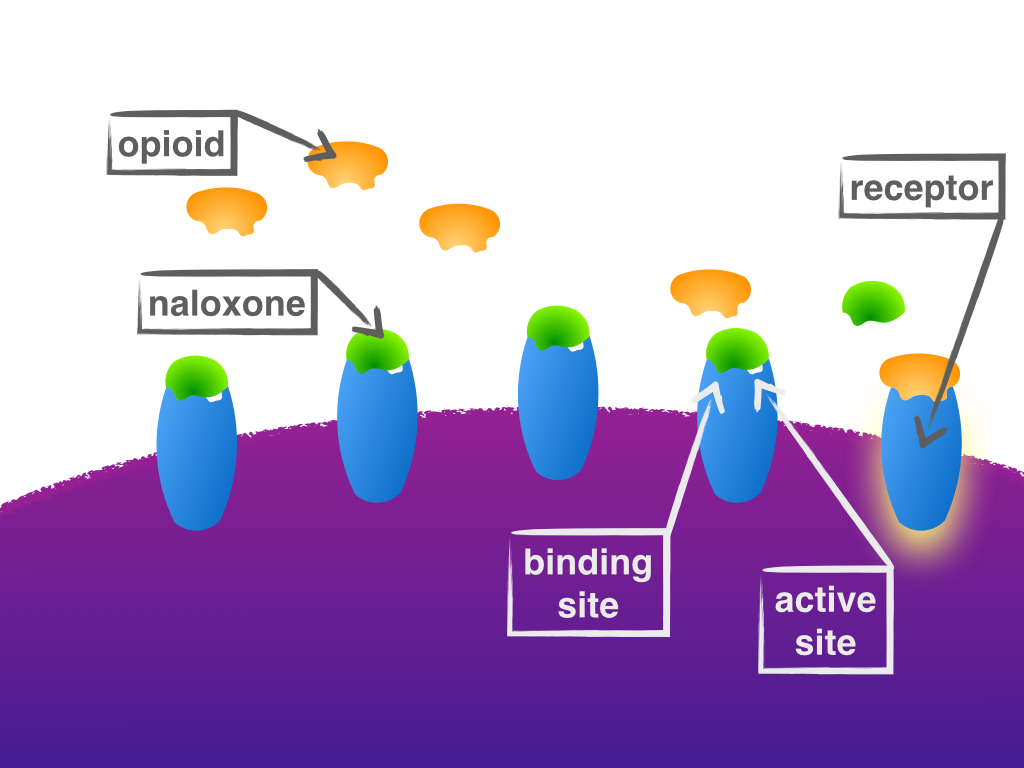 Overdose Assessment and Response
Fatal Overdose is Preventable
https://www.hhs.gov/surgeongeneral/priorities/opioids-and-addiction/naloxone-advisory/index.html
[Speaker Notes: Dr. Jerome Adams issued a surgeon advisory urging Americans to carry naloxone.]
Naloxone Video
https://youtu.be/bPBnBtp9Y3c
Overdose Response
Evaluate for an Overdose
[Speaker Notes: Overdose victim may also have a stiff or rigid upper body – this is sometimes a symptom of fentanyl exposure]
CALL 911*
Administer naloxone*
NARCAN Nasal Spray
Remove the device from the package.  Hold with thumb on the bottom of the plunger with your first and middle fingers on either side of the nozzle. 
Tilt the person’s head back and provide support to the neck then insert the tip of the nozzle into nostril until your fingers are against the person’s nose. 
Press the plunger firmly to give the dose.
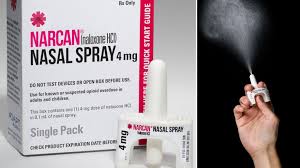 IM Naloxone
Remove cap from naloxone vial and syringe
Insert needle through rubber plug
Pull back on plunger until there is 1cc in the syringe 
Inject into a large muscle (thigh or upper arm)
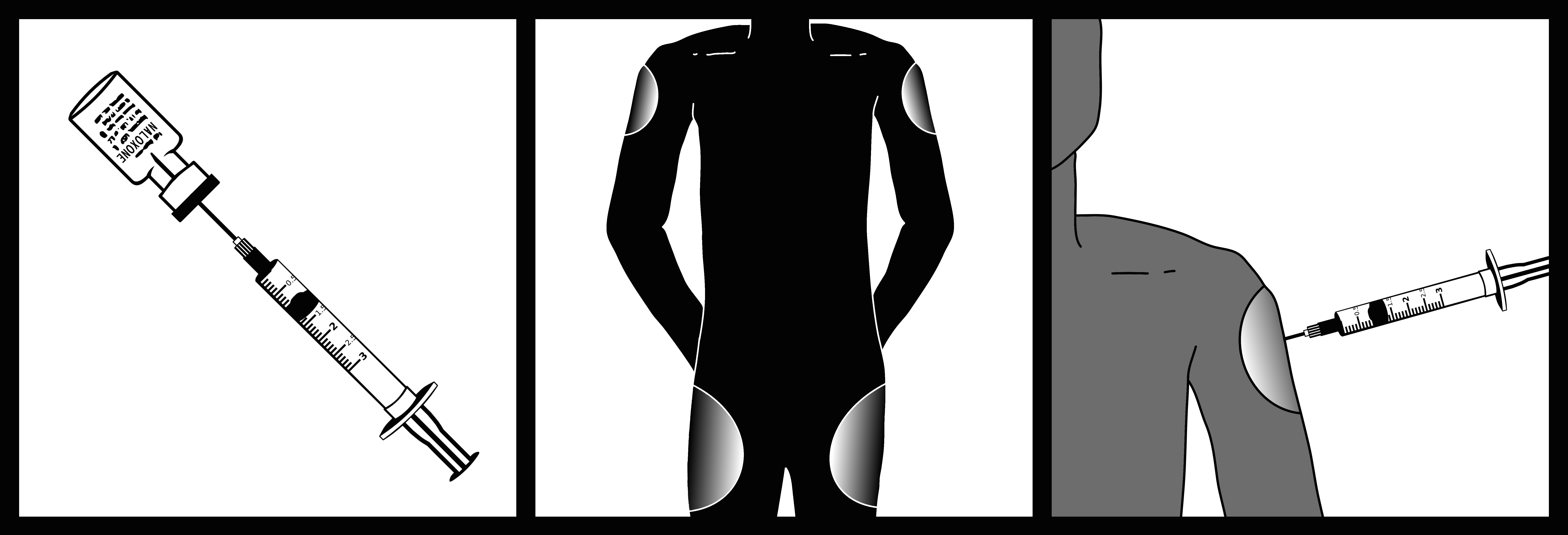 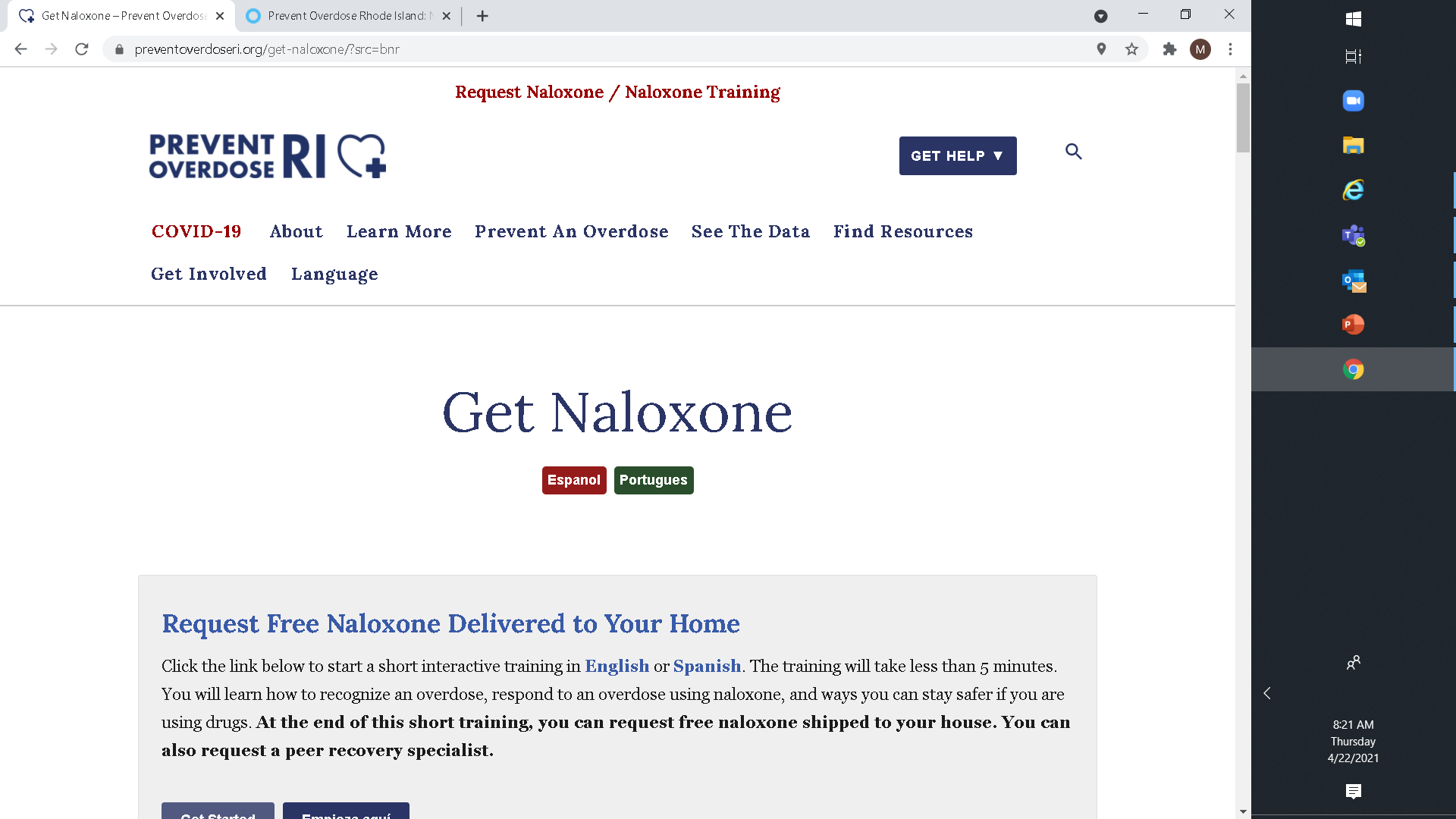 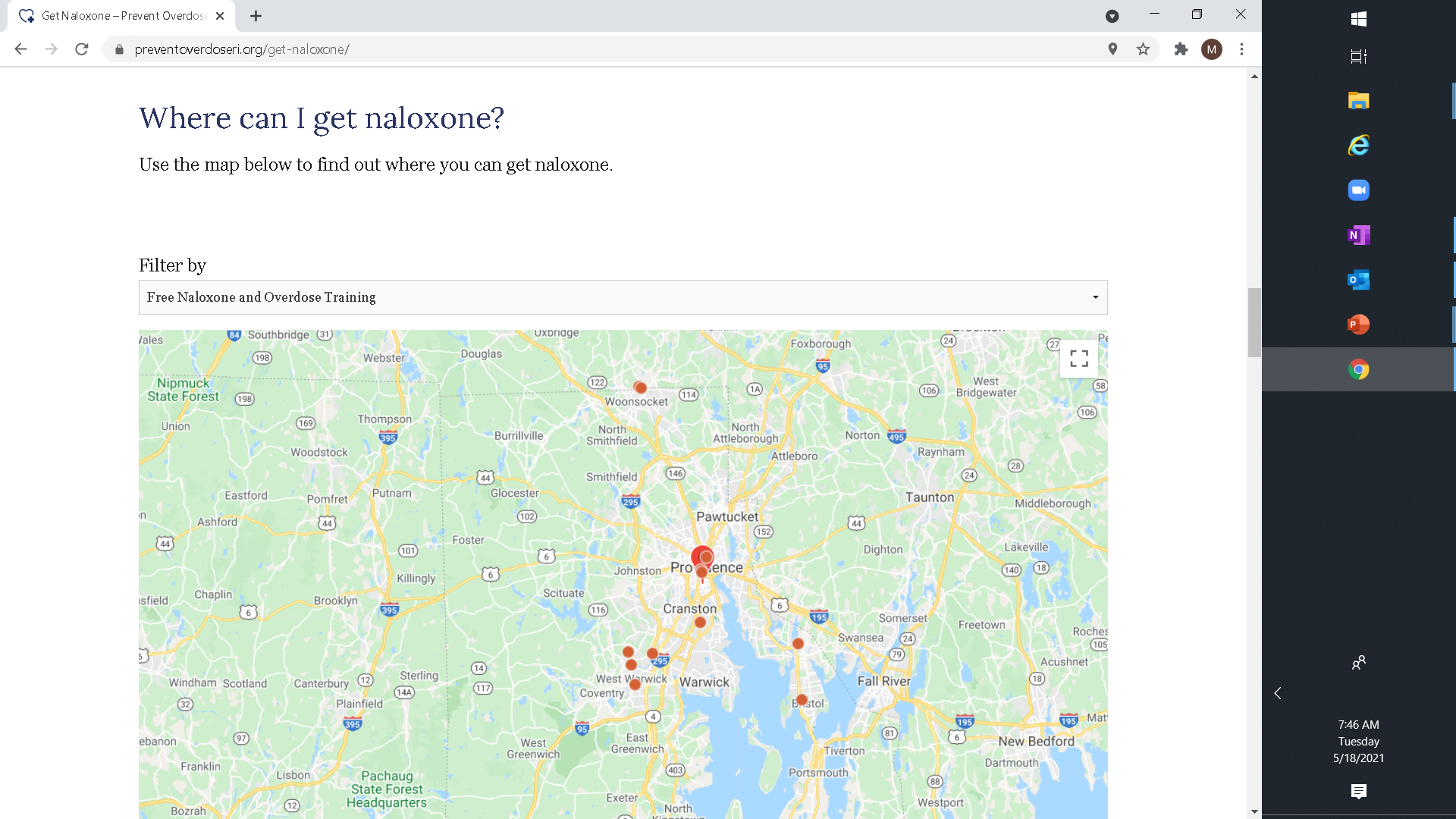 Support Ventilation
[Speaker Notes: These instructions hold true during COVID-19 as well. People may be less comfortable providing rescue breaths but can support ventilation with chest compressions.]
How to Provide Ventilation Support
BASED ON YOUR LEVEL OF TRAINING or COMFORT:
Rescue Breaths
CPR  
Full Chest Compression + Rescue Breaths (30 to 2)
Chest Compression Only (100 per minute)
To be fully prepared in the case of an emergency, enroll in a local CPR training.
[Speaker Notes: In the instance of a witnessed opioid overdose, rescue breathing is the primary treatment and should be performed after administering naloxone.  CPR is a more reliable rescue mechanism if you are unsure of when or if an overdose has occurred.  It “covers all the bases” if we aren’t certain of the overdose.]
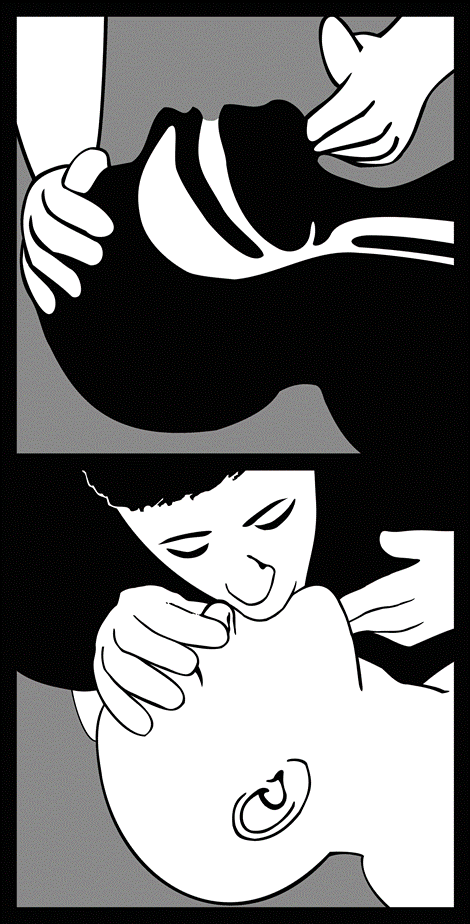 Rescue Breathing
Place one hand on the person’s chin, tilt the head back, and pinch the nose closed.
Place your mouth over the person’s mouth to make a seal and give two slow breaths.
Watch for the person’s chest (but not the stomach) to rise.
Follow up with one breath every 5 seconds.
Continue until help arrives or the person starts breathing on their own.

Use a barrier device, if you have one.
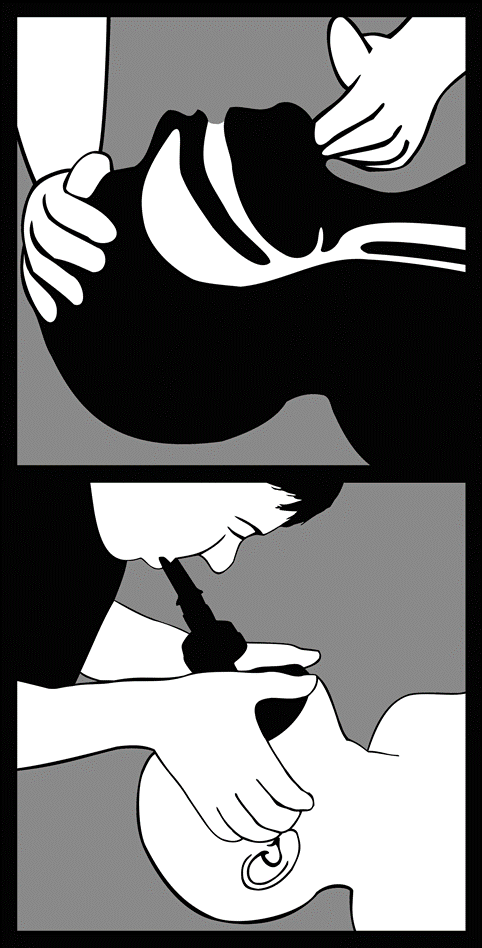 Chest Compressions
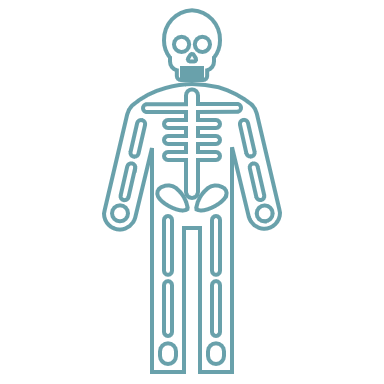 Chest compressions for adults involve the following steps:
Place the person on his or her back.
Press hard and fast on the center of the chest.
Interlock fingers.
Keep your arms extended.
[Speaker Notes: Shoulders over hands.]
Recovery Position
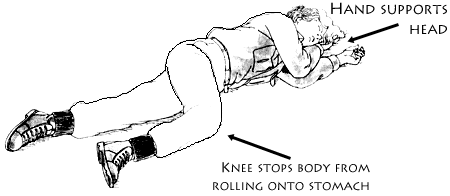 When To Use The Recovery Position:

If You have to leave for any reason
If the individual begins breathing but remains groggy.
First Responder Training / MADPH
[Speaker Notes: If for any reason the victim needs to be left along place in recovery position]
PossibleNaloxone Responses
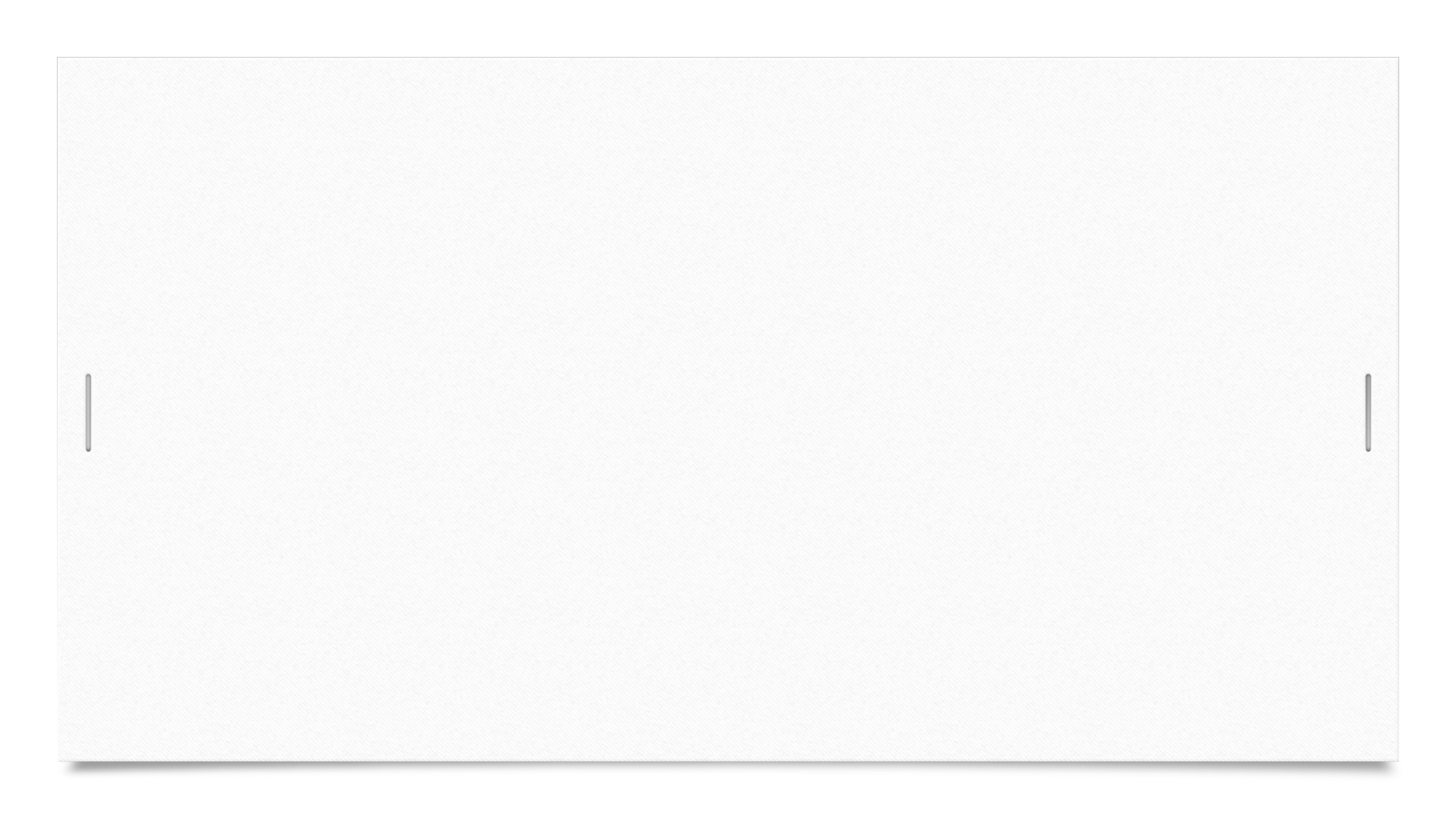 What it is :
Xylazine is a long-acting medication used as a veterinary tranquilizer (not an opioid and not approved for human use).

It has been found in the local drug supply in Rhode Island in combination with substances containing fentanyl.
How it affects the body:
Xylazine can cause deep sedation that can last hours. When someone is deeply sedated and doesn’t move for a long time, it can lead to injuries related to poor circulation. This includes skin, soft tissue, muscle, or nerve damage.

Severe and persistent wounds. Wounds may occur even if you do not inject, or in places where you do not inject. 

Xylazine, in combination with opioids, can also lead to problems breathing, and increase the chance of overdose.
Xylazine
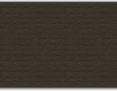 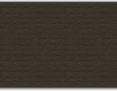 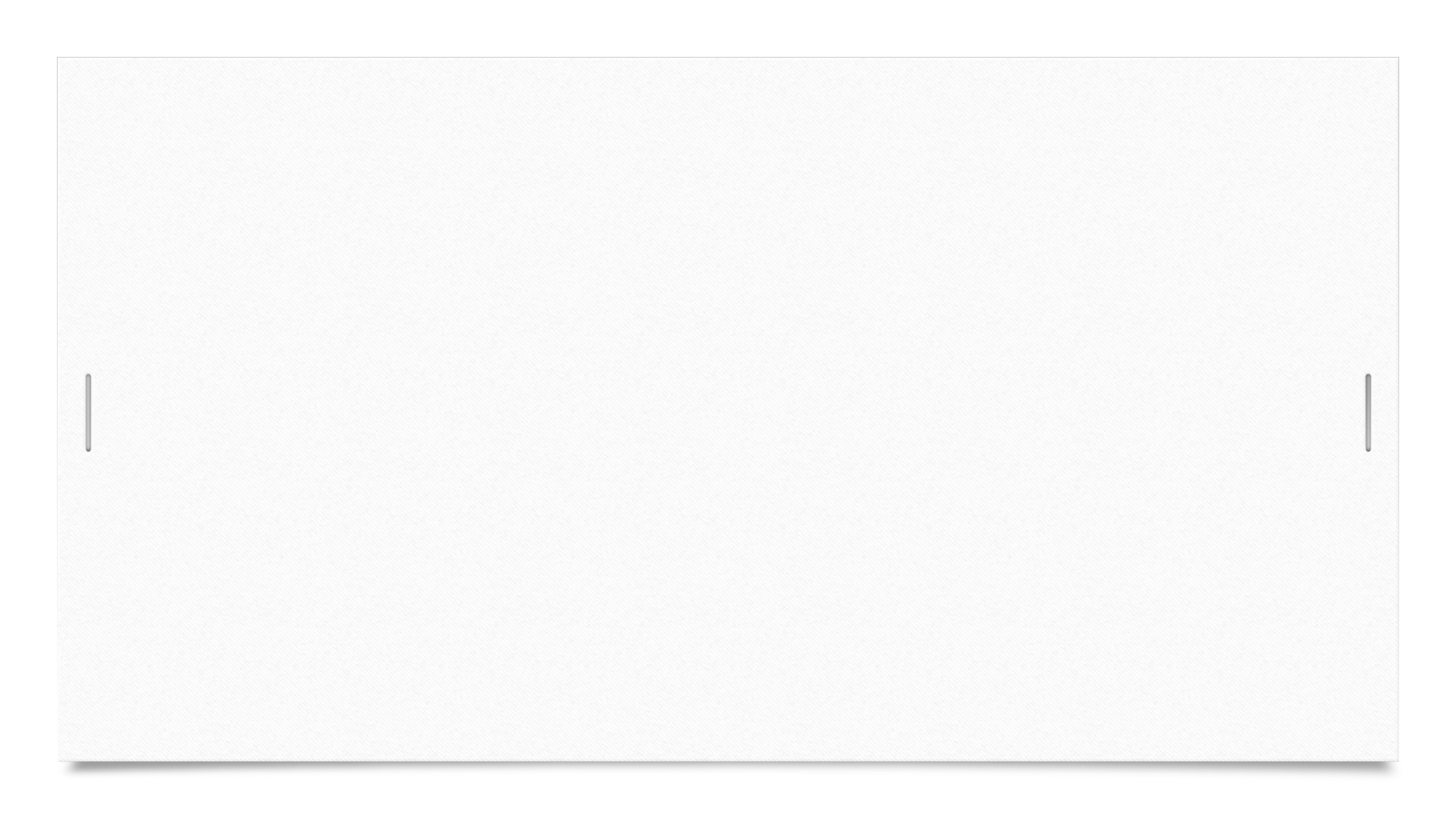 Increased OD risk factor
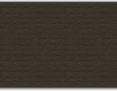 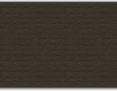 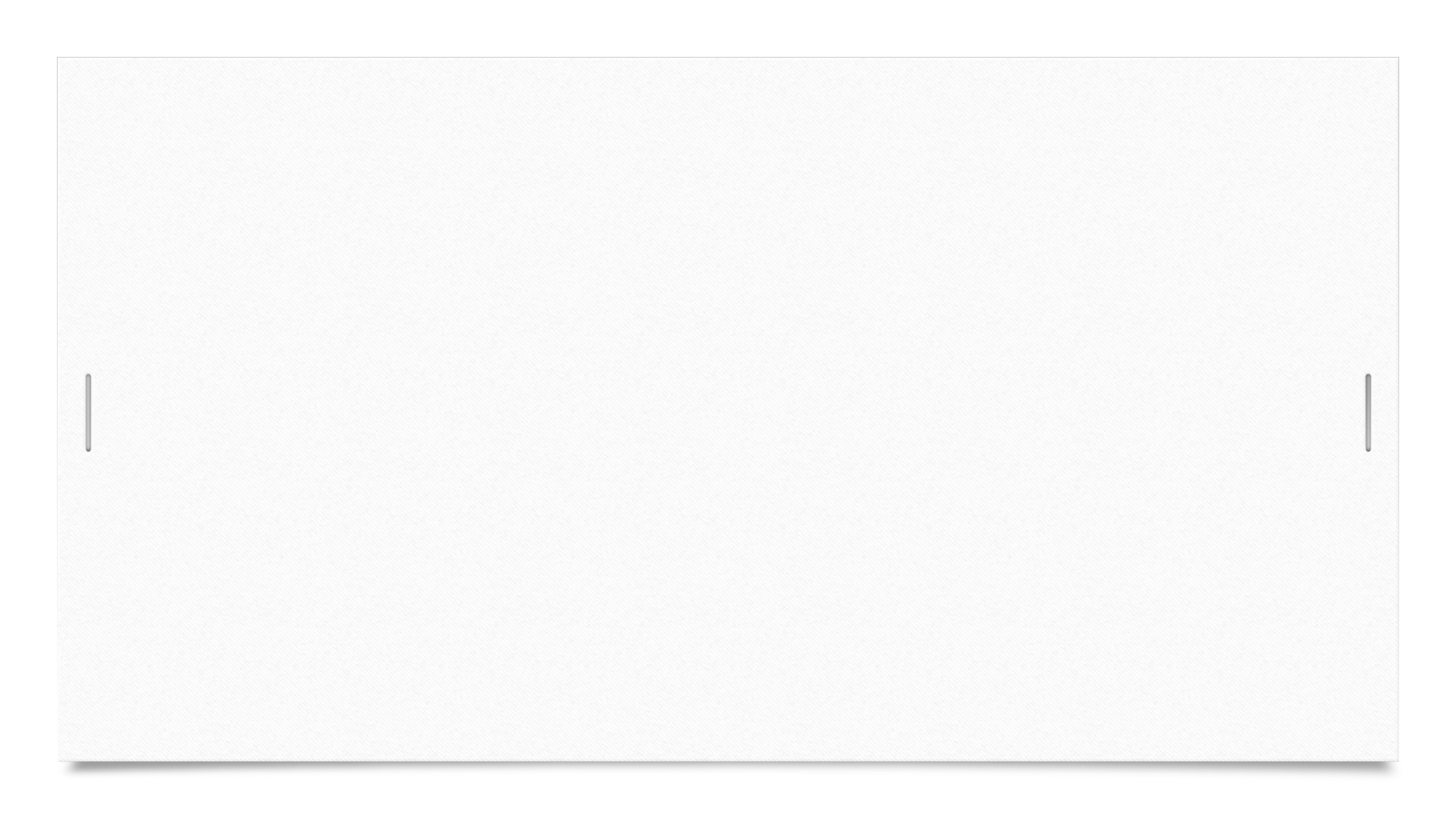 How to respond
If someone is experiencing an overdose, use standard opioid overdose response:

Call 911
Give Naloxone every two minutes until breathing returns 
Administer CPR, if you know how in commination with Naloxone

Focus on the breath! Administer Naloxone UNTIL breathing is restored.** Once the person is breathing, place them in the recovery position and remain with them until help arrives. 

**They may remain sedated after breathing is restored
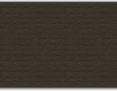 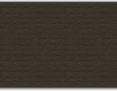 [Speaker Notes: Put in image of recovery position]
What xylazine looks like from the front lines
Prolonged sedation after responding to an overdose 
Wounds in place other than injection place
Partnering to test drug samples to see what is in local supply
28 out of 61 samples tested, Xylazine was present 


Educating folks served on safer drug use practices, what to expect when xylazine is present and providing harm reduction services/referral to wound care.
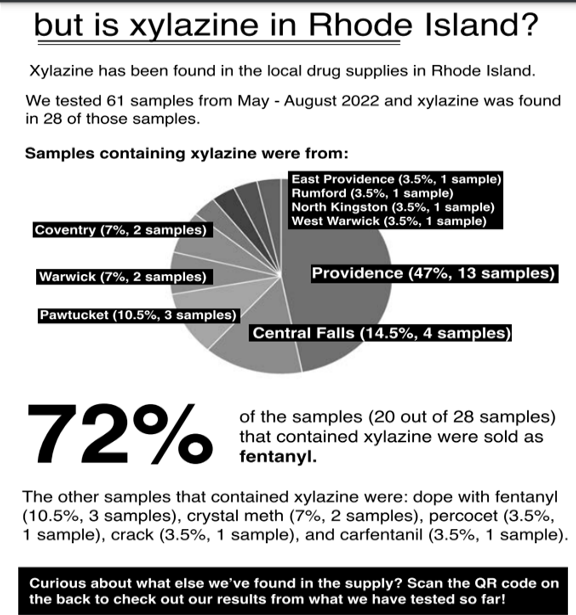 Efforts to address the crisis
RI Strategic Plan
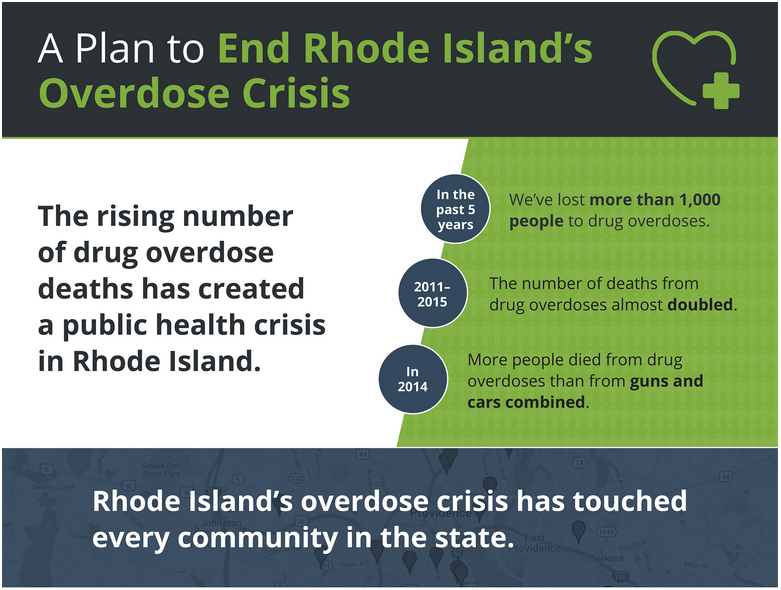 [Speaker Notes: http://preventoverdoseri.org/our-action-plan/]
Harm Reduction
Harm reduction refers to public health efforts to minimize harm associated with drug use (or other behaviors), rather than a focus on abstinence from drug use.
Examples of harm reduction programs include:
needle/syringe exchanges
drug testing services (i.e. fentanyl test strips)
 decriminalization of drug use
prescribed heroin
overdose prevention centers
information and education
Naloxone Distribution in RI
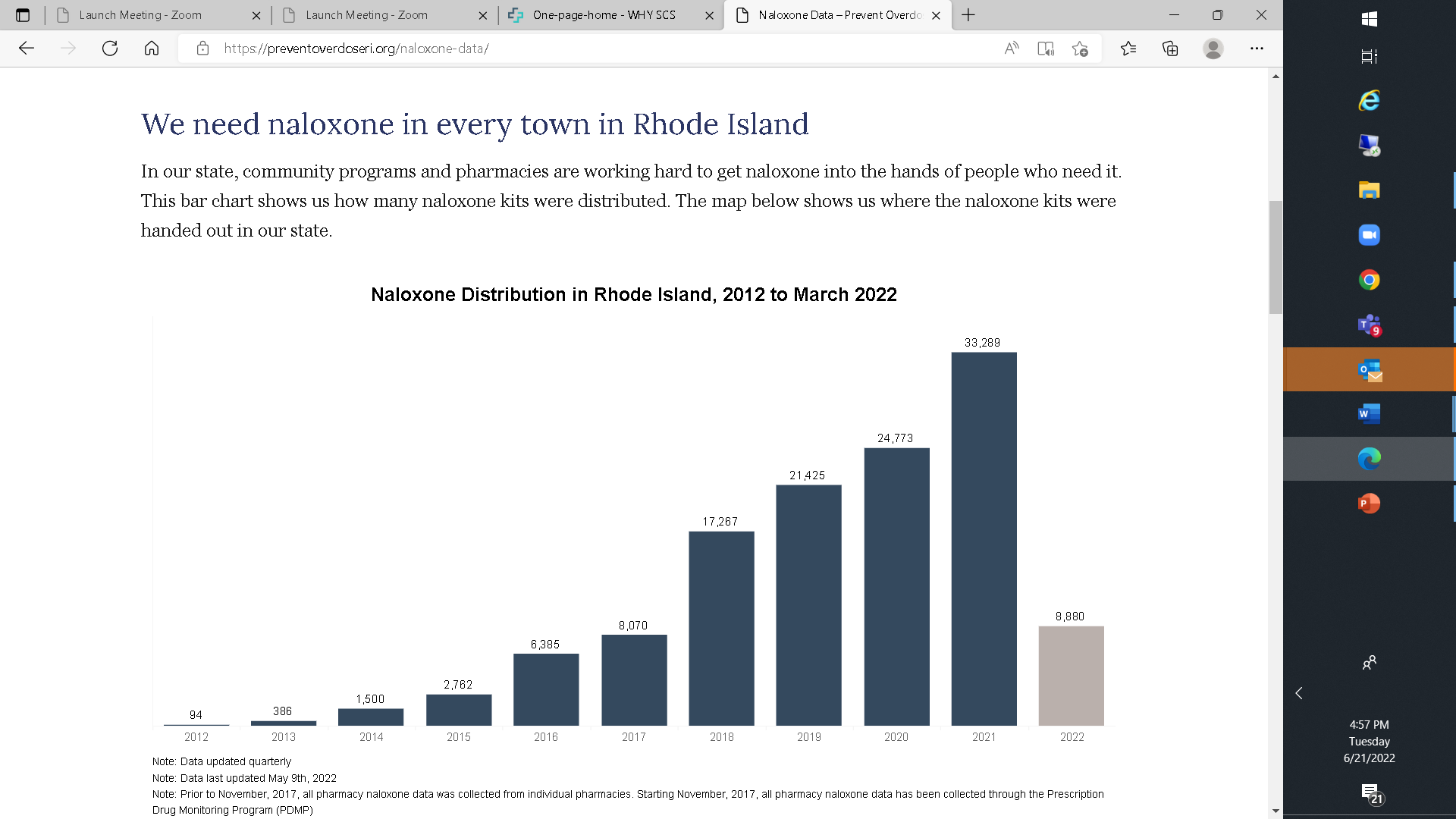 [Speaker Notes: https://preventoverdoseri.org/naloxone-data/ 
This increase has been due to consistently increasing community distribution of naloxone and in 2018 the law change that requires co-prescription of naloxone with prescription opioids. 
http://webserver.rilin.state.ri.us/BillText18/SenateText18/S2930.pdf]
Liability / Good Samaritan Law
Civil and criminal immunity for the “good faith” administration of naloxone by a layperson to someone experiencing an overdose.
Anyone who seeks medical assistance for someone experiencing an overdose (e.g. calling 911, performing rescue breathing, administering naloxone) will not be charged with drug possession.
Anyone who experiences a drug overdose and needs medical assistance will not be charged with drug possession.
Neither of these immunities extend to manufacture or distribution of drugs.
The act of providing medical assistance (e.g. calling 911, performing rescue breathing, administering naloxone) may be used as a mitigating factor in criminal prosecution.
Standing Order
[Speaker Notes: It doesn’t have to be for you.]
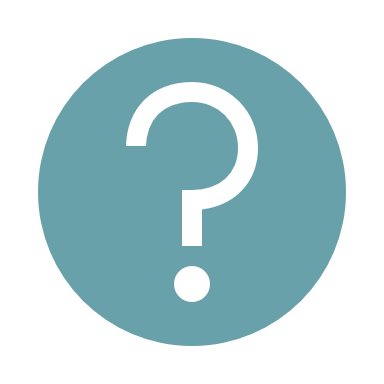 Frequentlyaskedquestions
Frequently Asked Questions
What are the side eﬀects of naloxone? 
Naloxone reverses opioid overdose and causes withdrawal. The most common symptoms of withdrawal are pain, nausea, vomiting, sweating, and anxiety. Less common are agitation, seizures, or irregular heartbeat. While opioid withdrawal can be dramatic and unpleasant, it is not life threatening.  


How many doses are necessary? 
It varies. One dose may be enough to let the person start breathing again. Some people may need more than one dose depending on their tolerance, how much they took, and what opioid they overdosed on. Children and people who overdose on synthetic opioids (fentanyl, suboxone, etc) are likely to need multiple doses.
Frequently Asked Questions
Does naloxone work on cocaine, methamphetamine, benzodiazepines, or alcohol? 
No. Naloxone only works on opioids (heroin, morphine, fentanyl, methadone, etc). It will not have any effect on someone overdosing on another type of drug. However, if someone is overdosing on opioids AND another drug, naloxone will reverse the opioid part of the overdose and potentially help the person.  

What if naloxone is given to someone who doesn't have any opioids in their system? 
There are no adverse effects if someone is given naloxone who doesn't need it. If someone looks like they may be overdosing on opioids (unconscious, slow or no breathing), they should be given naloxone. If opioids are present, it will help, if they aren't, it won't hurt.
Resources and Materials
Prevent Overdose RI – End the epidemic

PONI (poniri.org)

http://pvdsafestations.com/ - PROVIDENCE SAFE STATIONS -  Available 24 hours a day, seven days a week. 

https://www.bhlink.org/  FOR CONFIDENTIAL SUPPORT AND TO GET CONNECTED TO CARE: BH LINK  CALL 401-414-LINK (5465) OR VISIT their 24-HOUR/7-DAY TRIAGE CENTER

Factsheets
Knowing the Risks of Opioid Prescription Pain Medications 8 1/2 x 11
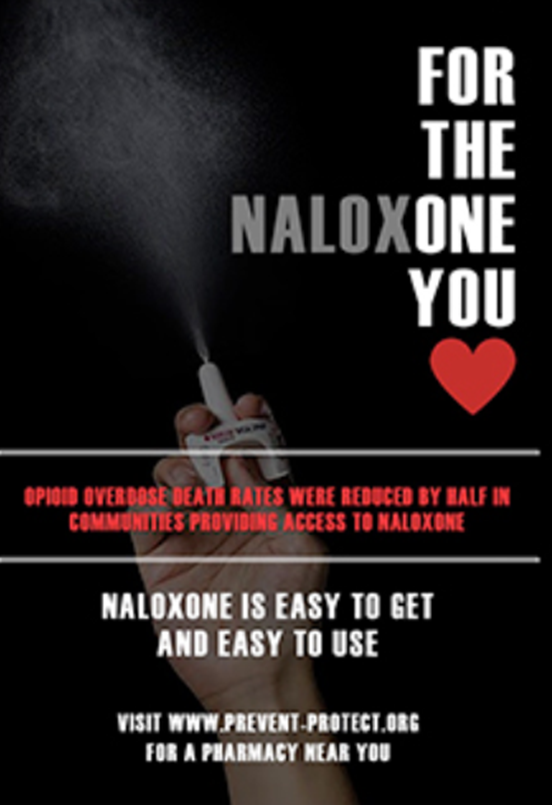 THANK YOU!
Erin McDonough			Michelle McKenzie 
	RI Medical Reserve Corps		The Miriam Hospital
	NaloxoBox				PONI Preventing Overdose and Naloxone Intervention 
	emcdonough@ridmat.org 		mmckenzie@lifespan.org